Messe du 18 août 2024


20ème dimanche ordinaire – Année B
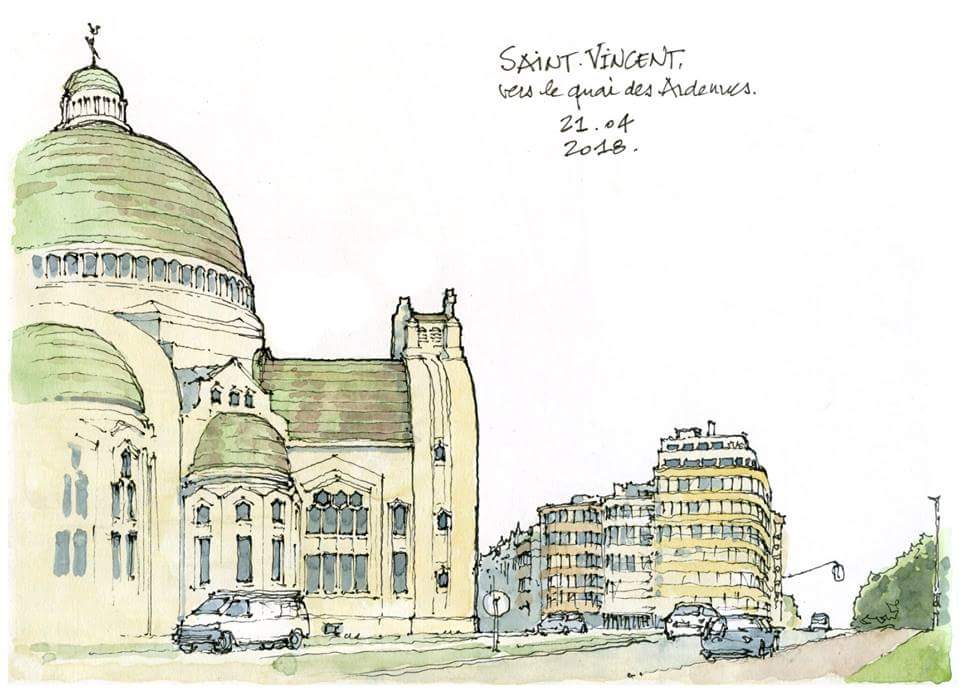 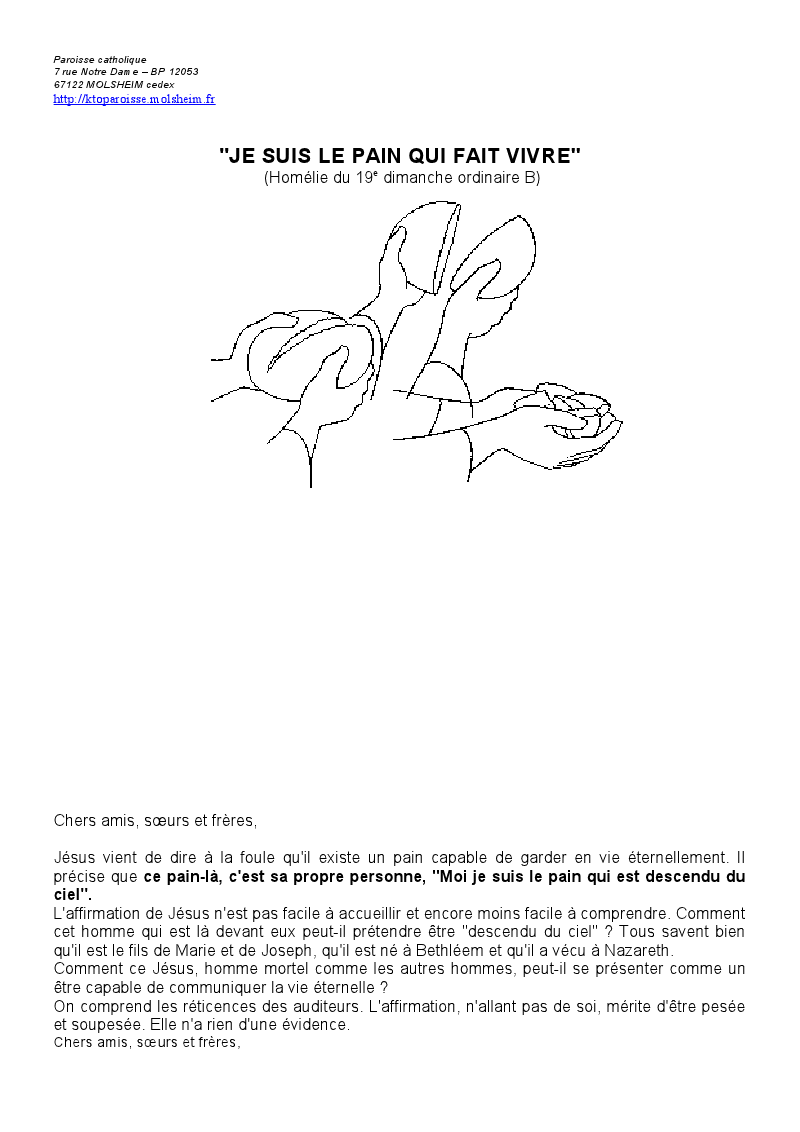 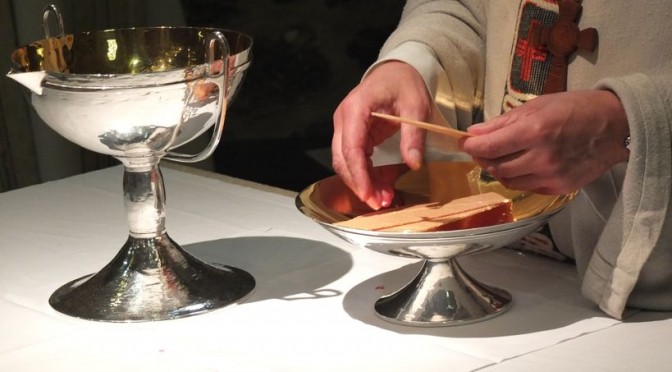 Chair donnée,
Vie transmise
Amis dans le Seigneur     (Edit181)


Refrain :
 
RISQUERONS-NOUS
D'ÊTRE AMIS DANS LE
 SEIGNEUR,
OSERONS-NOUS
OUVRIR NOS PORTES,
OUVRIR NOS CŒURS
À CET HOMME,
CE DIEU POUR LA VIE,
QUI NOUS NOMME :
"AMIS".
1. 
Quand mon chemin 
a commencé,
Tu es venu m'accompagner.
Et Tu es là,
Tout près de moi.
Ami aujourd'hui,
Ami pour la vie.
Refrain :
 
RISQUERONS-NOUS
D'ÊTRE AMIS DANS LE
 SEIGNEUR,
OSERONS-NOUS
OUVRIR NOS PORTES,
 OUVRIR NOS CŒURS
À CET HOMME,
CE DIEU POUR LA VIE,
QUI NOUS NOMME :
"AMIS".
2.

Sur mon chemin tu as tracé
L'empreinte de notre amitié.
C'est toi, mon frère,
Tu es ma pierre
Amis aujourd'hui,
Amis pour la vie.
Refrain :
 
RISQUERONS-NOUS
D'ÊTRE AMIS DANS LE
 SEIGNEUR,
OSERONS-NOUS
OUVRIR NOS PORTES,
 OUVRIR NOS CŒURS
À CET HOMME,
CE DIEU POUR LA VIE,
QUI NOUS NOMME :
"AMIS".
3.

Quand nos chemins
se sont croisés,
Tu es venu nous rassembler
Au cœur des temps
L'Amour devant
Amis aujourd'hui,
amis pour la vie.
Refrain :
 
RISQUERONS-NOUS
D'ÊTRE AMIS DANS LE
 SEIGNEUR,
OSERONS-NOUS
OUVRIR NOS PORTES,
 OUVRIR NOS CŒURS
À CET HOMME,
CE DIEU POUR LA VIE,
QUI NOUS NOMME :
"AMIS".
4.

C'est Ton chemin
qui est donné
À suivre en toute liberté
Chacun sa voie
Mais avec Toi
Amis aujourd'hui,
amis pour la vie.
Refrain :
 
RISQUERONS-NOUS
D'ÊTRE AMIS DANS LE
 SEIGNEUR,
OSERONS-NOUS
OUVRIR NOS PORTES,
 OUVRIR NOS CŒURS
À CET HOMME,
CE DIEU POUR LA VIE,
QUI NOUS NOMME :
"AMIS".
5.

Sur les chemins,
tous appelés
À proclamer cette amitié
Par notre foi
" Je crois en Toi "
Amis aujourd'hui,
amis pour la vie.
Refrain :
 
RISQUERONS-NOUS
D'ÊTRE AMIS DANS LE
 SEIGNEUR,
OSERONS-NOUS
OUVRIR NOS PORTES,
 OUVRIR NOS CŒURS
À CET HOMME,
CE DIEU POUR LA VIE,
QUI NOUS NOMME :
"AMIS".
Kyrie
Messe de saint Pierre et saint Paul 
Seigneur, prends pitié
(Patrick Richard)

Seigneur, prends pitié de nous,
Seigneur, prends pitié !
Seigneur, prends pitié de nous,
Seigneur, prends pitié !

O Christ, prends pitié de nous,
O Christ, prends pitié !
O Christ, prends pitié de nous,
O Christ, prends pitié !

Seigneur, prends pitié de nous,
Seigneur, prends pitié !
Seigneur, prends pitié de nous,
Seigneur, prends pitié !
GLORIA
Messe de saint Pierre et saint Paul
Grande paix, gloire à Dieu
(Patrick Richard)

Refrain
GLOIRE À DIEU DANS LE CIEL,
GRANDE PAIX SUR LA TERRE.
GLOIRE À DIEU DANS LE CIEL,
GRANDE PAIX GLOIRE À DIEU.

1
Pour tes merveilles, Seigneur Dieu, ton peuple te rend grâce :
Ami des hommes sois béni pour ton règne qui vient !
À toi nos chants de fête, par ton Fils bien-aimé, dans l’Esprit.
Refrain
GLOIRE À DIEU DANS LE CIEL,
GRANDE PAIX SUR LA TERRE.
GLOIRE À DIEU DANS LE CIEL,
GRANDE PAIX GLOIRE À DIEU.

2
Sauveur du monde, Jésus-Christ, écoute nos prières ;
Agneau de Dieu, vainqueur du mal, sauve-nous du péché !
Dieu saint, splendeur du Père, 
Dieu vivant, le Très-Haut, 
le Seigneur.
Refrain
GLOIRE À DIEU DANS LE CIEL,
GRANDE PAIX SUR LA TERRE.
GLOIRE À DIEU DANS LE CIEL,
GRANDE PAIX GLOIRE À DIEU.
Psaume 33
 GOÛTEZ ET VOYEZ
COMME EST BON LE SEIGNEUR !

1. Je bénirai le Seigneur en tout temps, sa louange sans cesse à mes lèvres. Je me glorifierai dans le Seigneur : que les pauvres m’entendent et soient en fête!
2. Le Seigneur regarde les justes,
il écoute, attentif à leurs cris.
Le Seigneur affronte les méchants
pour effacer de la terre leur mémoire.
3. Malheur sur malheur pour le juste,
mais le Seigneur chaque fois le délivre.
Il veille sur chacun de ses os: pas un ne sera brisé.
4. Le mal tuera les méchants;
ils seront châtiés d’avoir haï le juste. Le Seigneur rachètera ses serviteurs:
pas de châtiment pour qui trouve en lui son refuge.
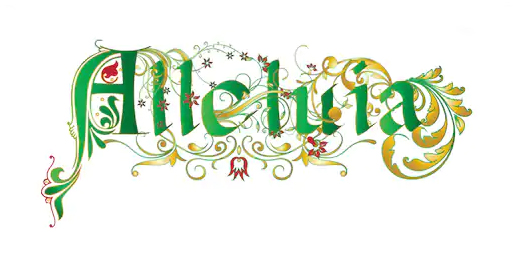 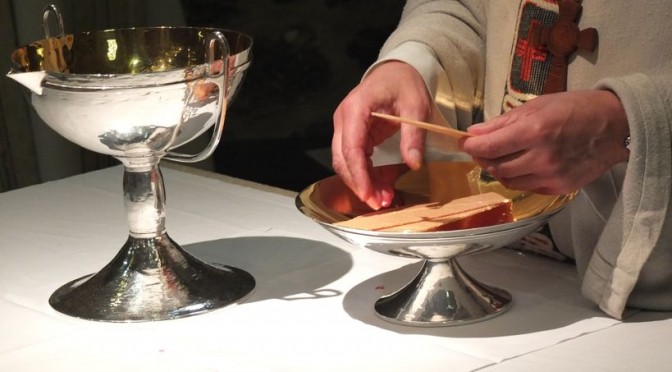 Chair donnée,
Vie transmise
SYMBOLE  DES  APOTRES  (Credo)

Je crois en Dieu, le Père tout-puissant,
Créateur du ciel et de la terre.
Et en Jésus Christ, son fils unique,
notre Seigneur,
qui a été conçu du Saint Esprit,
est né de la Vierge Marie,
a souffert sous Ponce Pilate,
a été crucifié, est mort et a été enseveli,
est descendu aux enfers,
le troisième jour est ressuscité des morts,
est monté aux cieux,
est assis à la droite de Dieu
le Père tout-puissant,
d’où il viendra juger les vivants et les morts.
Je crois en l’Esprit Saint,
à la sainte Eglise catholique,
à la communion des saints,
à la rémission des péchés,
à la résurrection de la chair,
à la vie éternelle.
Amen
Intentions

Sur les chemins de la vie,
sois ma lumière Seigneur
Humblement, vous venons à Toi
Communauté de l'Emmanuel (D. Sheridan) - N° 24-03   


Humblement, nous venons à toi, 
Nous t'offrons nos vies. 
Que nos cœurs
s'unissent à ta croix. 
Par ce don, tu nous guéris.  

1. Voici offerts 
Ce pain, ce vin. 
Transforme-les, Dieu d'amour, 
Pour que nous vivions.
Humblement, nous venons à toi, 
Nous t'offrons nos vies. 
Que nos cœurs
s'unissent à ta croix. 
Par ce don, tu nous guéris.  

2. Accueille-nous, 
Pauvres et petits.  
Transforme-nous, Dieu d'amour, 
Pour que nous vivions.

Humblement, nous venons à toi, 
Nous t'offrons nos vies. 
Que nos cœurs
s'unissent à ta croix. 
Par ce don, tu nous guéris.
Sanctus
Messe de saint Pierre et de saint Paul

Saint ! Saint ! le Seigneur 
Dieu de l’univers. 
Saint ! Saint ! le Seigneur
Hosanna !

Le ciel et la terre sont remplis 
De ta gloire. Hosanna !

Béni soit celui qui vient
au nom du Seigneur.
Hosanna !
Anamnèse
Messe de saint Pierre et de saint Paul 


Soliste : Gloire à toi qui étais mort
Tous : Gloire à toi qui étais mort

Soliste : Gloire à toi, ressuscité
Tous :  Gloire à toi, ressuscité

Soliste : Gloire à toi qui reviendras
Tous : Gloire à toi qui reviendras 

Soliste : Louange et gloire à Toi
Tous : Louange et gloire à Toi
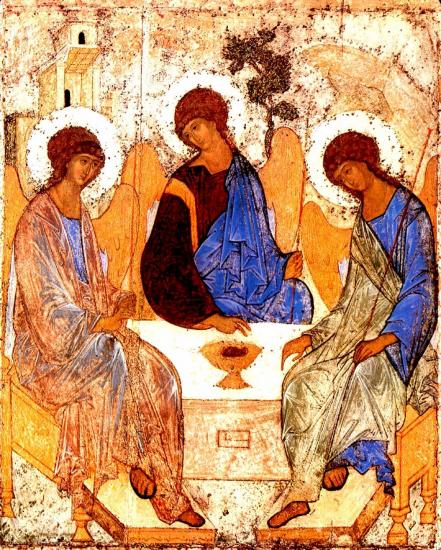 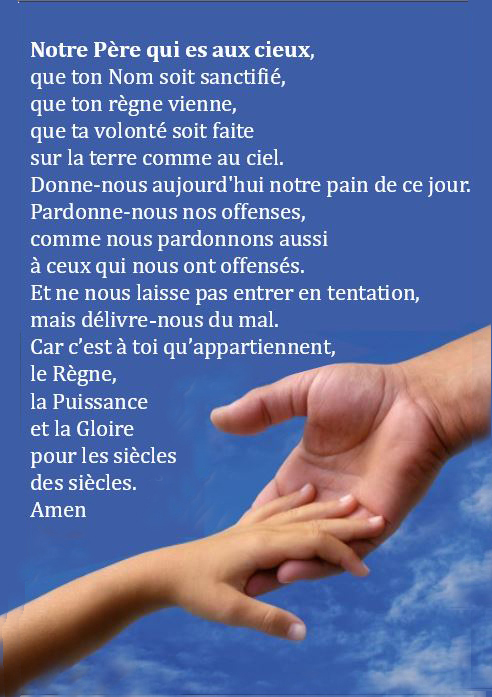 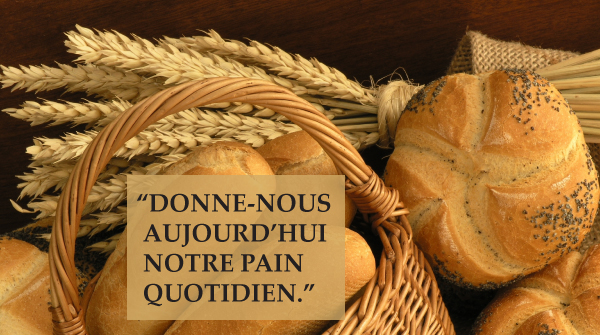 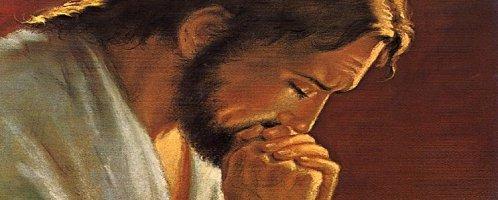 PRIÈRE POUR LA PAIX

Seigneur Jésus Christ, tu as dit à tes apôtres :
« Je vous laisse la paix, je vous donne ma paix » ,
ne regarde pas nos péchés 
mais la foi de ton Eglise :
pour que ta volonté s’accomplisse, 
donne-lui toujours cette paix,
et conduis-la vers l’unité parfaite, 
Toi qui règnes pour les siècles des siècles. 
Amen
Agnus
Messe de saint Pierre et de saint Paul 


Agneau de Dieu,
qui enlèves le péché du monde,
prends pitié de nous.
Tous : prends pitié de nous.

Agneau de Dieu,
qui enlèves le péché du monde,
prends pitié de nous.
Tous : prends pitié de nous.

Agneau de Dieu,
qui enlèves le péché du monde,
donne-nous la paix.
Tous : donne-nous la paix.
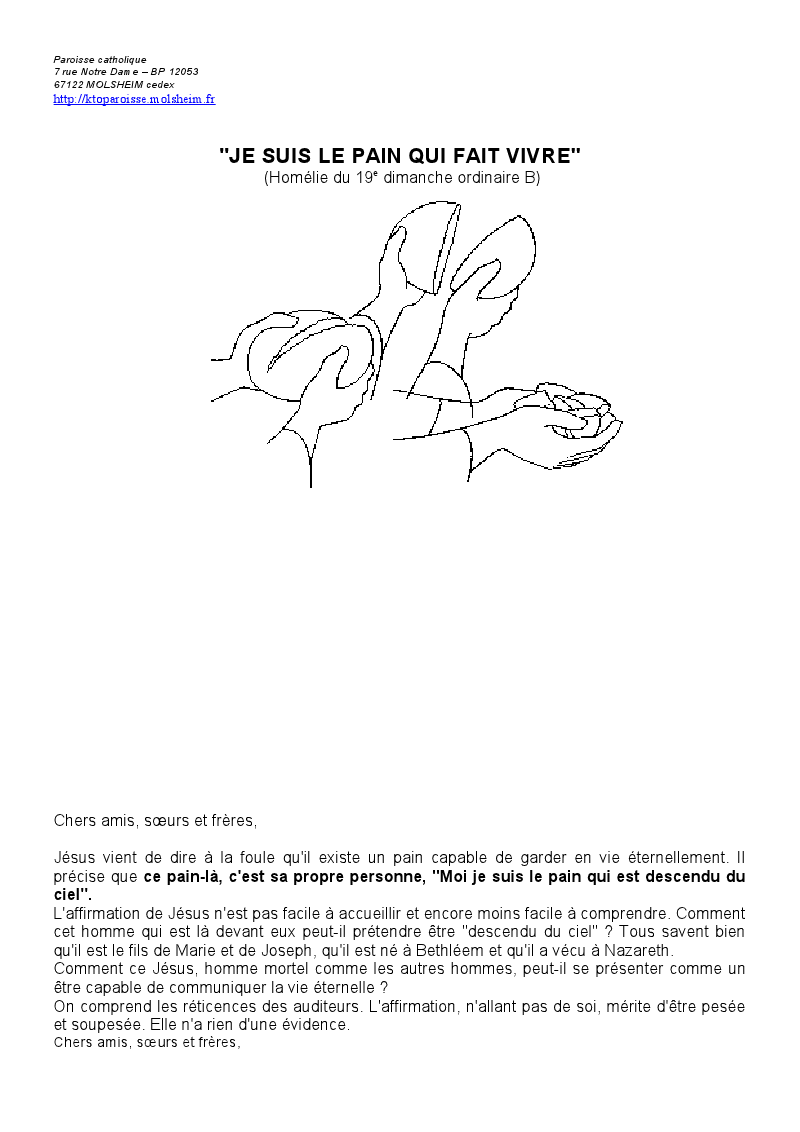 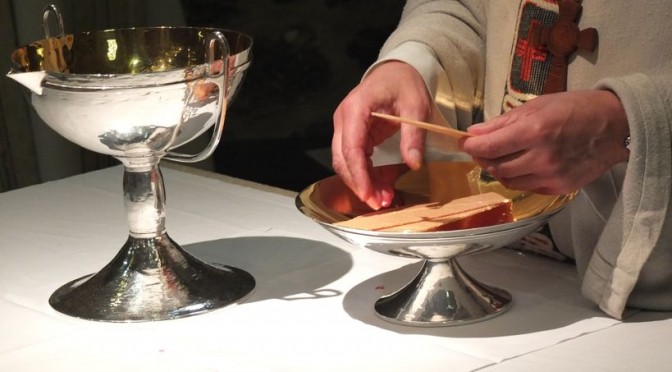 Chair donnée,
Vie transmise
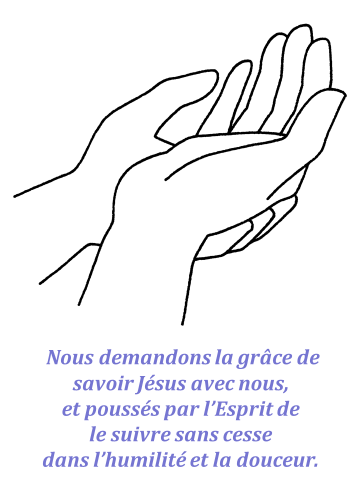 Nous demandons 
la grâce de pénétrer dans 
le mystère de Jésus Pain de vie 
qui nous sauve.
QUI MANGE MA CHAIR

Qui mange ma chair 
Et boit mon Sang,
Demeure en moi
Et moi en lui

1.
Si vous ne mangez pas la chair du Fils de l'homme,
Vous n'aurez pas la vie en vous.
Si vous ne buvez pas le sang du Fils de l'homme,
Vous n'aurez pas la vie en vous.
Qui mange ma chair 
Et boit mon Sang,
Demeure en moi
Et moi en lui


2.
Je suis le pain vivant:
Celui qui vient à moi n'aura plus jamais faim ;
Celui qui croit en moi,
Plus jamais n'aura soif.
Qui mange ma chair 
Et boit mon Sang,
Demeure en moi
Et moi en lui


3.
Ma chair est une vraie nourriture,
Mon sang est une vrai boisson :
Si vous mangez ma chair, si vous buvez mon sang,
Au dernier jour, je vous ressusciterai.
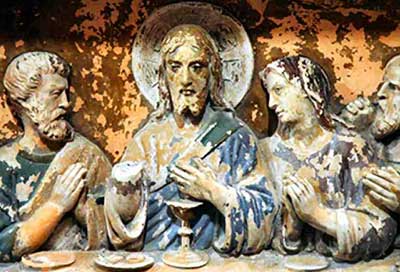 Habite enfin nos cœurs
(Gall/Alexeef/Cristal Music)


REFRAIN :

Habite enfin nos cœurs
des silences de ta parole,
La présence de ton amour
fera naître la paix !
Habite enfin nos cœurs
des silences de ta parole,
La présence de ton amour
fera naître la paix !
1.
Tu es celui que mon 
cœur cherche
Mon âme a soif de toi
Seigneur remplis ma vie
De ce feu
qui ne s'éteint pas !
REFRAIN :

Habite enfin nos cœurs
des silences de ta parole,
La présence de ton amour
fera naître la paix !
Habite enfin nos cœurs
des silences de ta parole,
La présence de ton amour
fera naître la paix !
2.
En toi nous 
avons vu l'amour
Et nous y avons cru
Seigneur fais de ma vie
Le visage de ton amour !
REFRAIN :

Habite enfin nos cœurs
des silences de ta parole,
La présence de ton amour
fera naître la paix !
Habite enfin nos cœurs
des silences de ta parole,
La présence de ton amour
fera naître la paix !
3
Si vous êtes là 
en mon nom
Je suis au milieu de vous
Seigneur ouvre nos vies
Aux passages
de ton amour !
REFRAIN :

Habite enfin nos cœurs
des silences de ta parole,
La présence de ton amour
fera naître la paix !
Habite enfin nos cœurs
des silences de ta parole,
La présence de ton amour
fera naître la paix !
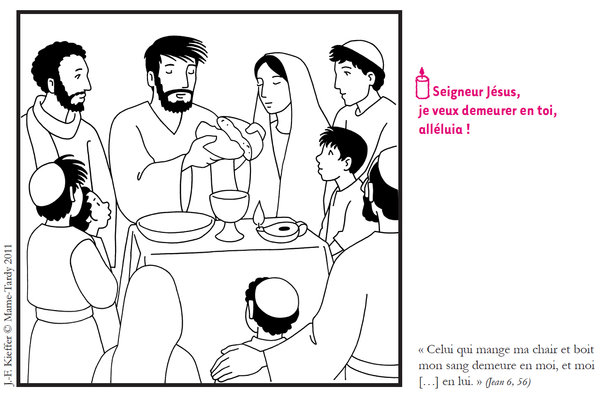 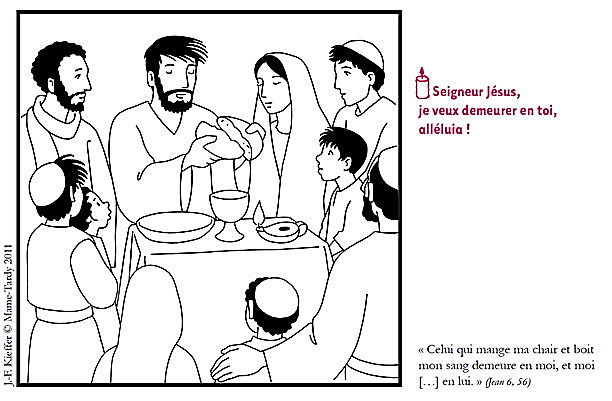 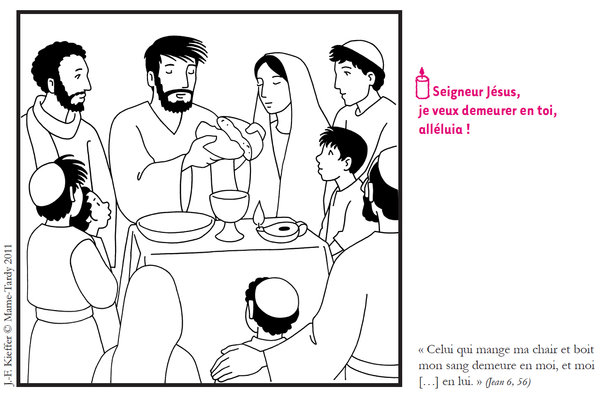 TU  ES  LE  DIEU  DES   GRANDS  ESPACES
(Noël Colombier)

Refrain.
Tu es le Dieu des grands espaces
et des larges horizons.
Tu es le Dieu des longues routes,
des chemins vers l’infini.
Couplet 1.
Tu es le Dieu qui dit :
« Va ! Quitte ton pays,
Tes idées noires et tes vieux préjugés.
Ta vie va refleurir,
N’aie pas peur de mourir.
Laisse germer la Parole et la Foi.
Tu porteras des fruits de joie ! »
Refrain.
Tu es le Dieu 
des grands espaces
et des larges horizons.
Tu es le Dieu
des longues routes,
des chemins vers l’infini.

Couplet 2.
« Passe à travers la mer,
traverse les déserts !
Je t’ouvrirai de vastes horizons.
Tu auras soif et faim.
D’aller toujours plus loin.
Vers ce pays qui t’appelle là-bas.
Où tu pourras vivre avec moi. »
Refrain.
Tu es le Dieu 
des grands espaces
et des larges horizons.
Tu es le Dieu
des longues routes,
des chemins vers l’infini.

Couplet 3.
Tu es le Dieu qui vient
Marcher sur nos chemins
Nous rencontrer 
et nous accompagner.
Lumière dans nos vies
Pour nous aider, la nuit,
A traverser la mort et le danger
Et nous ouvrir la liberté.
Refrain.
Tu es le Dieu 
des grands espaces
et des larges horizons.
Tu es le Dieu
des longues routes,
des chemins vers l’infini.

Couplet 4.
Tu nous dis :
« Lève-toi, je serai avec toi !
Je t’établis prophète des nations.
Pour être mon témoin,
Indiquer le chemin,
Je mets en toi
ma force et mon esprit,
Comme un grand feu qui t’envahit.»
Refrain.
Tu es le Dieu 
des grands espaces
et des larges horizons.
Tu es le Dieu
des longues routes,
des chemins vers l’infini.

Couplet 5.
Tu nous as libérés
Des lois mortes et fermées
Des lourds fardeaux
des docteurs de la loi.
Il n’y a qu’un péché
C’est de ne pas aimer.
Aimer ton Dieu
en aimant ton prochain,
Voici la loi et le chemin.
Refrain.
Tu es le Dieu 
des grands espaces
et des larges horizons.
Tu es le Dieu
des longues routes,
des chemins vers l’infini.

Couplet 6.
Tu es le vent violent
Qui nous pousse en avant
Vers le grand large,
comme des grands voiliers.
Quand tu souffles en nos cœurs
Tu bouscules nos peurs
Et nous quittons
nos maisons bien fermées
Pour T’annoncer au monde entier.
Refrain.
Tu es le Dieu 
des grands espaces
et des larges horizons.
Tu es le Dieu
des longues routes,
des chemins vers l’infini.
BON DIMANCHE À TOUS !

Les paroles des chants sont disponiblesune semaine avant la messe sur notre site internet :  
www.chorale-saint-vincent.be
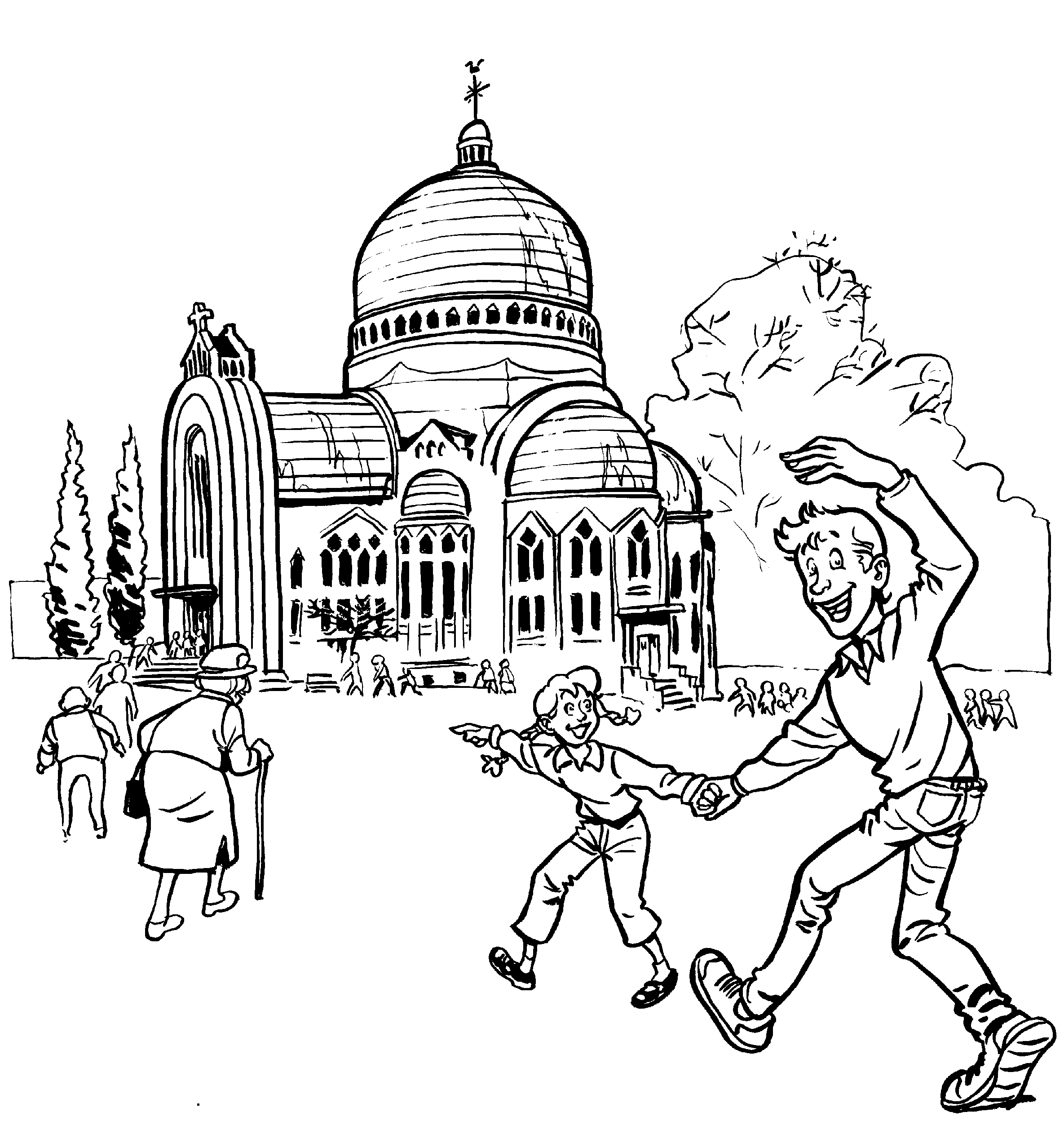